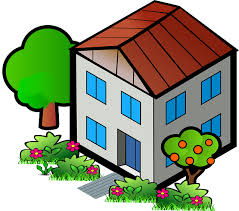 En casa
Hoy vamos a aprender...  
Today we are going to learn...
Las habitaciones en la casa      	Rooms in the house
A describir fotografías    	To describe pictures
A utilizar correctamente los verbos terminados en AR – ER  To use the verbs ending AR – ER correctly
G. R. Hatton
¿Casa o piso?
PISO o DEPARTAMENTO
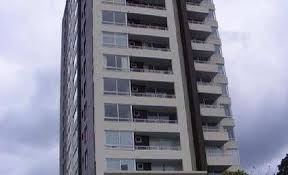 CASA
G. R. Hatton
¿Qué hay en tu casa?
En mi casa hay...
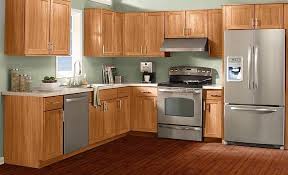 ...un cuarto de baño
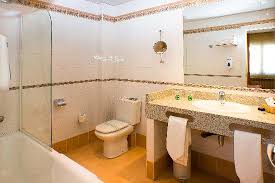 ...una cocina
G. R. Hatton
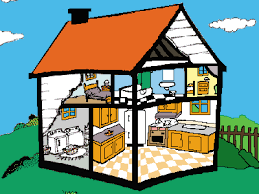 ARRIBA
FUERA
ABAJO
G. R. Hatton
¿QUÉ HAY EN TU CASA?
En mi casa hay un comedor	OR
Abajo hay un comedor, arriba hay un cuarto de baño y fuera hay un garaje.
G. R. Hatton
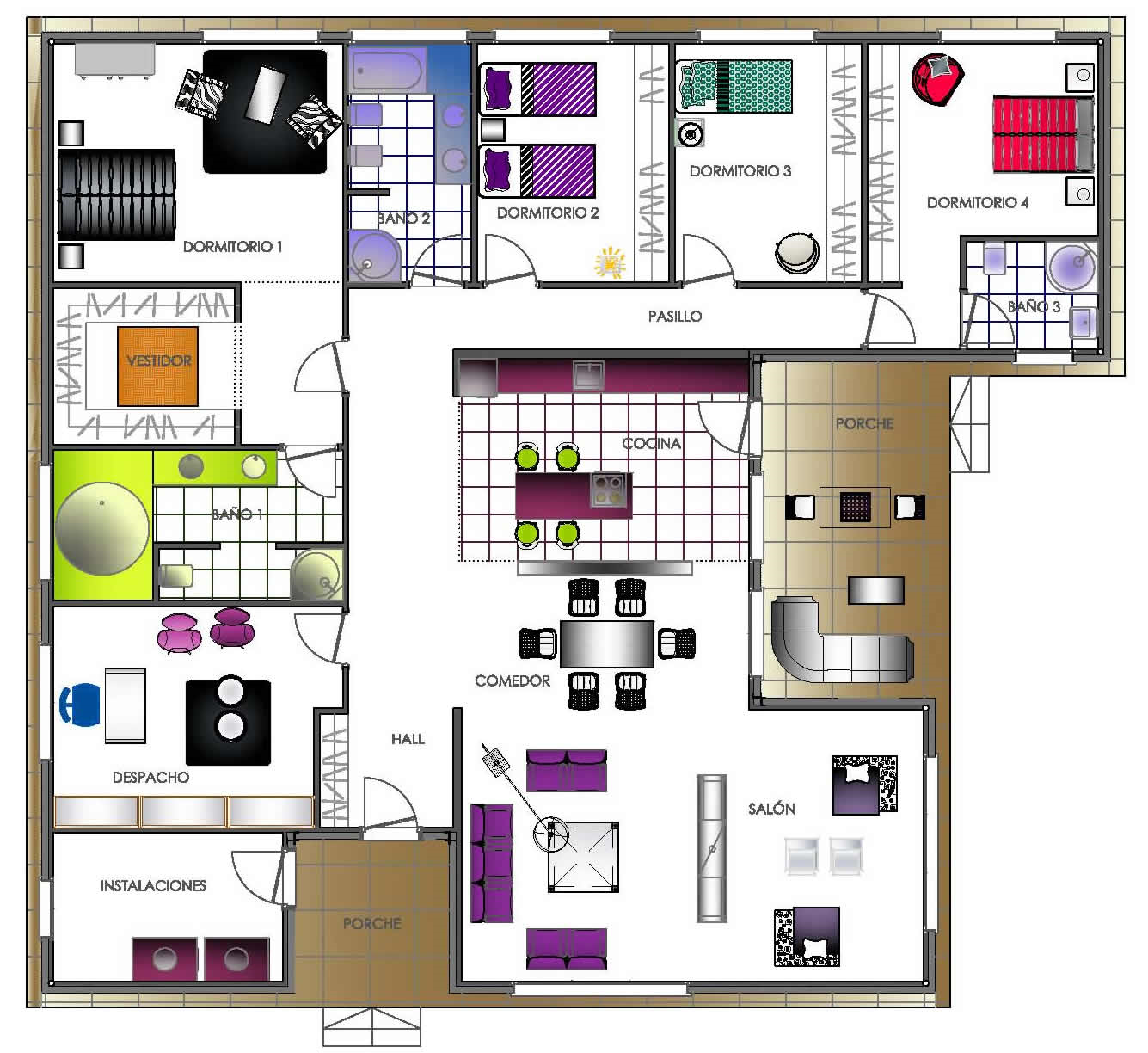 G. R. Hatton
¿QUÉ HAY EN TU CASA?
a. Arriba en mi casa hay un cuarto de baño
b. Abajo hay un garaje.
c. Fuera hay un jardín.
d. Hay una cocina.
e. Hay un comedor.
f. Arriba está el dormitorio de mi hermano.
G. R. Hatton
VEAMOS ALGUNAS ACCIONES O VERBOS
G. R. Hatton
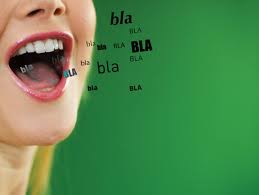 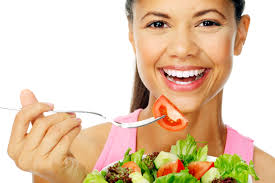 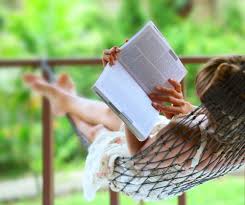 HABLAR
COMER
LEER
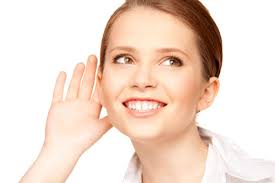 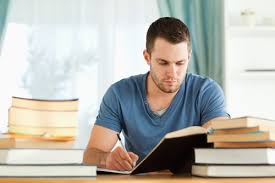 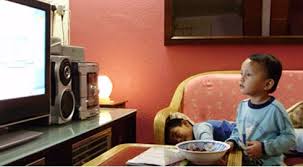 ESCUCHAR
ESTUDIAR
VER
G. R. Hatton
¿Cómo conjugamos estos verbos?How can we use this verbs?
G. R. Hatton
Ahora trabajemos completando la ficha LOS VERBOS
G. R. Hatton
Ahora, aprendamos a utilizar todo junto haciendo oraciones...
G. R. Hatton